CIVIL LAWLimited Liability Companies
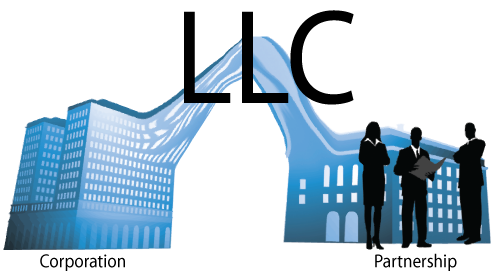 Bandrovsky Vladyslav
[Speaker Notes: Заметки на непонятном Кирилическом языке]
HOW LLC is run?
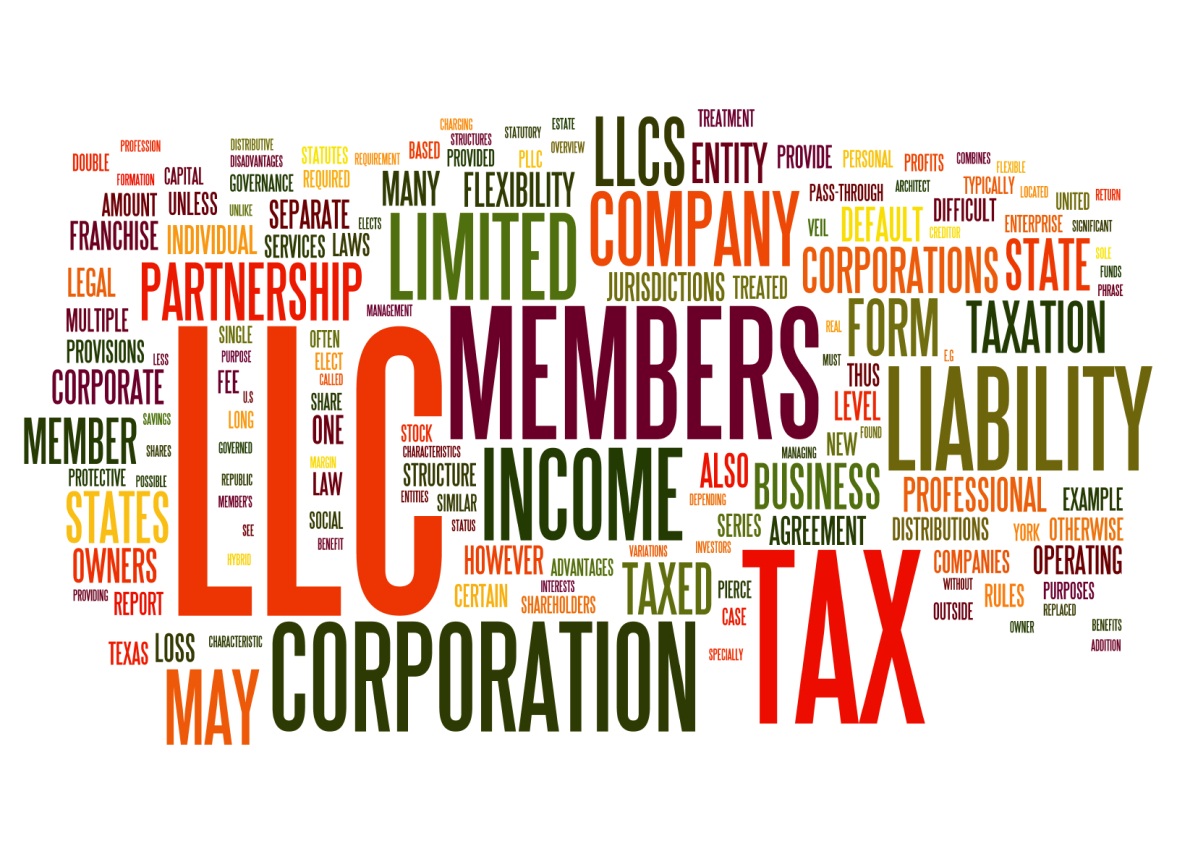 Minimum capital
Minimum capital amounts to 5.000 PLN. 
Minimum share should be at minimum of 50 PLN.
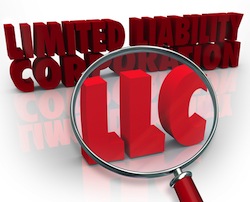 Organs of a company
Transfer
Shares in an LLC may be transferred or pledged. Shares cannot be traded on regulated or non-regulated markets and may be transferred only by way of a written agreement with notarized signatures.

The Deed may impose limitations:
the consent of other shareholders 
“right of preemption” 
“right of first refusal” to other shareholders, giving them a priority right to buy any shares to be sold.
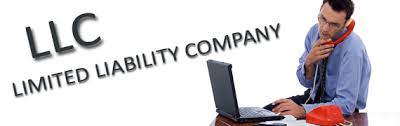 Liability
Civil Liability
If members of the management board have, willfully or out of negligence, provided false data in the process of the registration, they shall be liable to the creditors of the company, jointly and severally with the company, for three years from the date of registration of the company or registration of the increase of the share capital.
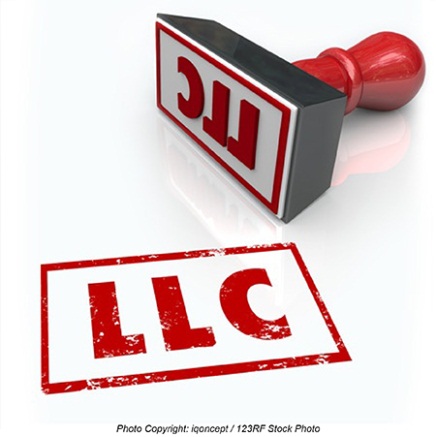 Art. 293. Fault of members of company governing bodies.
A member of the MB , the supervisory board (audit committee) and a liquidator shall be liable to the company for damage caused by acts or omissions in breach of the law or the provisions of the articles of association, unless he is not at fault. 
If the damage has been caused by several persons jointly, they shall be jointly and severally liable for such damage.
Art. 295. Action of shareholder (defence of defendant).
If the company does not bring an action for a redress of damage caused to it within one year of the date on which the act causing the damage is discovered, each shareholder may file a writ in an action for a redress of damage caused to the company.
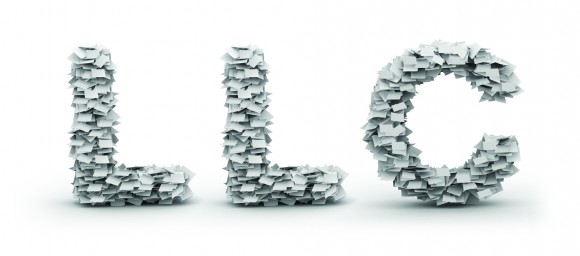 Art. 270. Reasons of the dissolution
1) the reasons stipulated in the articles of association, 
2) a resolution of the shareholders on dissolution of the company or on the transfer of the seat of the company abroad, recorded in the minutes recorded by a notary, 
3) a declaration of bankruptcy of the company, 
4) other reasons provided for in the law.

Additionally, the company may be dissoluted by a court	`s judgment
The liquidation shall be opened:
on the date when the judgement on dissolution becomes final and non-appealable, 
on the date of adoption by the shareholders of the resolution on dissolution of the company 
or of the occurrence of another reason for its dissolution.
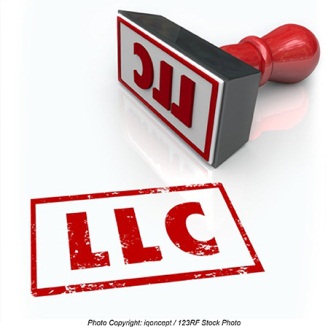 During the liquidation process:
Liquidation shall be carried out under the name of the company with the additional words „w likwidacji” („in liquidation”).

the company shall retain legal personality.

no payment, even partial, of the profits may be made to the shareholders, nor may the company assets be distributed before satisfaction of all debts.
The members of the management board shall 
    act as the liquidators
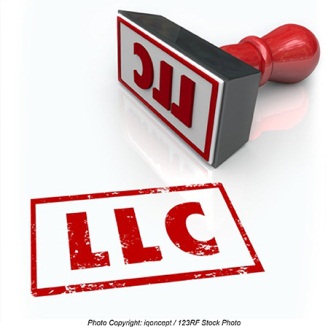 Now, create your own LLC